[Speaker Notes: Where are you at in your career?
How many have written or contributed to something that got published?]
On Being a Productive Writer (Grad Student, Professor)
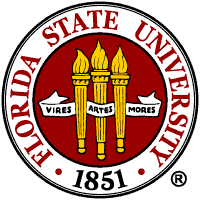 Norman B. Schmidt, Ph.D.
Distinguished Research Professor
Department of Psychology
Florida State University
schmidt@psy.fsu.edu
[Speaker Notes: Advice I give aspiring undergrads, advice I give grads students, advice I give junior faculty 

Writing in general, academic writing, general strategies to maximize productivity]
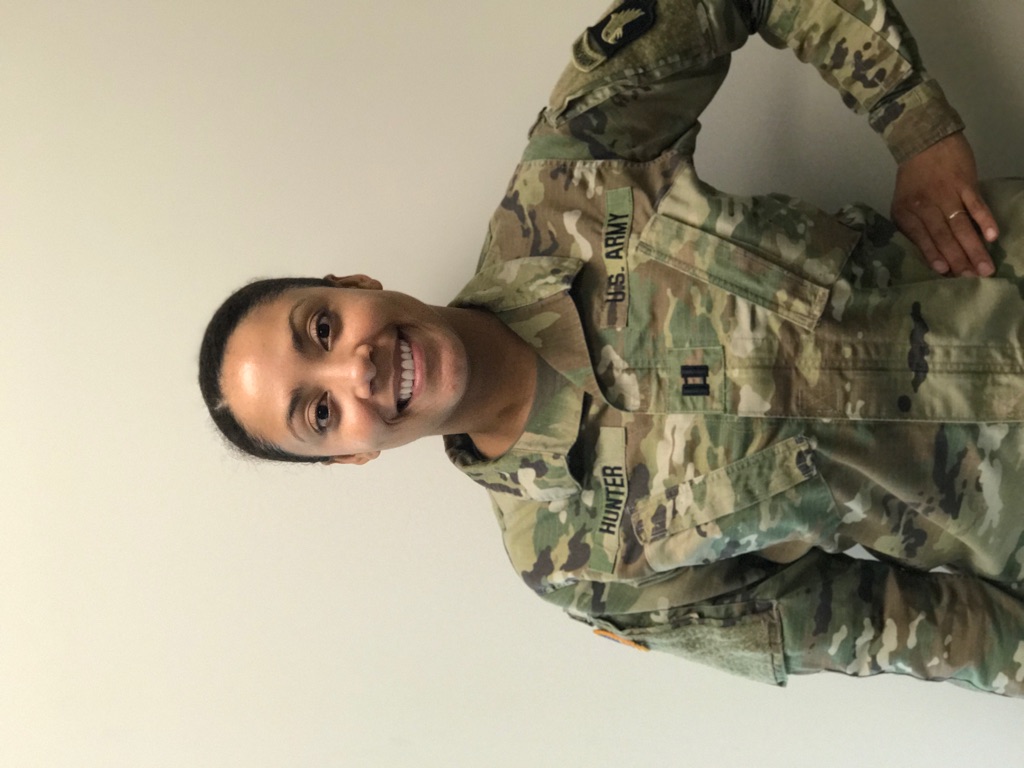 The possible roles of a professor
Teacher
Scholar/scientist
Administrator
DCT, Chair, Dean
Author
Speaker
Journal Editor
Clinician	
Consultant
Business, Legal, Research
Service (local/national/international)
IRB, Faculty Senate
Grant/MS reviewer
Steering committee member
How do I spend my time
Editing
Writing
Project Management/Development
Mentoring/Advising
Clinical Supervision
Study Critique/Analysis/Reviewing
Clinical Work
Consulting
Admin
Teaching
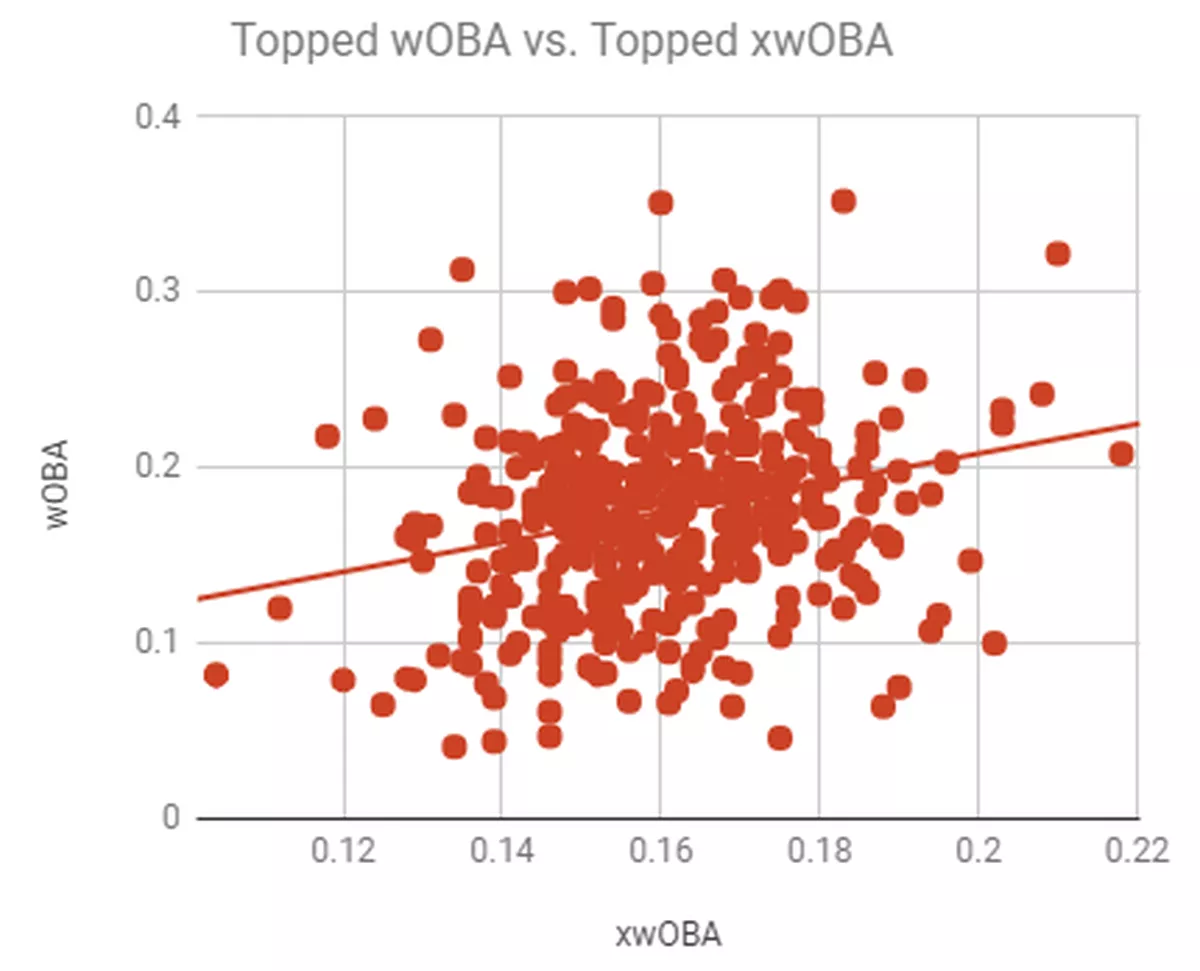 H - index
[Speaker Notes: Can we boil down productivity to an outcome?

Demystifies academic productivity]
H - index
Distill productivity into one marker
Scholarly Reputation – are you known?

(hopefully in a good way)
Important for things like – getting and keeping your JOB
[Speaker Notes: Developed in 2005 – limitations, fields vary dramatically – medicine holds a lot of the top

Guess who is the top guy – Surgeon – at 276, Kessler epidemiologist - 260]
H - index
The top 25% of Professors had a H-index of 30 or greater. 

There is discipline variation:

Computer Science H-index mean 23, median 21
Psychology H-index mean 26, median 19
Nursing H-index mean 20, median 18
Social Sciences H-index mean 19, median 16
Physics/maths H-index mean 23, median 22
Bio-medicine H-index mean 28, median 25

Recommendation: academics aspiring to be a Professor should aim to have their work cited 1000 times and or a H-index average for their discipline.
BUT this is for established Professors

H index should be at least as high as the number of years you've spent in research.
[Speaker Notes: Be aware of the average metrics in your field!]
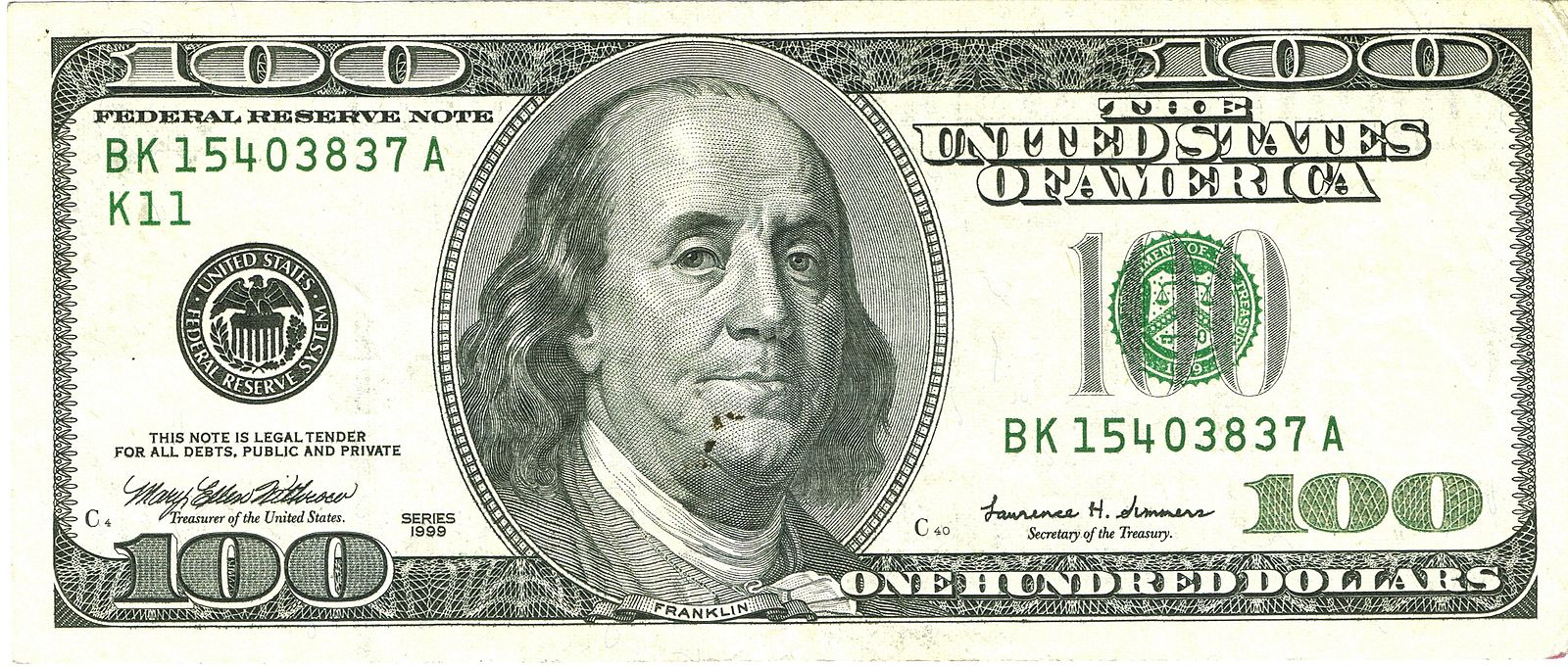 [Speaker Notes: What is the other main outcome of interest?]
Grants and the business of academics
Grants allow you to do research
Intra vs Extramural funding
Extramural funding via govt agencies (NIH, NSF) and foundations
Intramural funding – often available at your university

Size does matter!
Universities are businesses 
Your funding is the other main way Deans/Chairs will value you
Getting grants is important/essential for promotion in some fields
[Speaker Notes: More on grant writing later]
Productivity: “The Holy Trinity”
Hard Work

Collaborate/Be a Good Collaborator

Focus on Important Ideas (and High Return Ideas)
[Speaker Notes: If h is what we are shooting for Maybe boil down to 3 things]
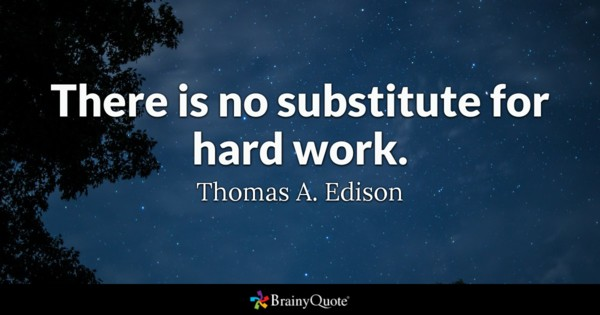 [Speaker Notes: But hopefully it doesn’t feel like work]
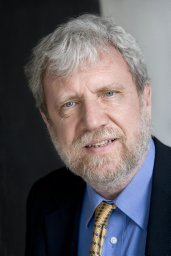 Become an “Expert at Writing”
10,000 hours – K. Anders Ericcson (h = 86)
Deliberate Practice
Working at your Craft
Applies to Hobbies, Vocations, Sports
Deliberate Practice
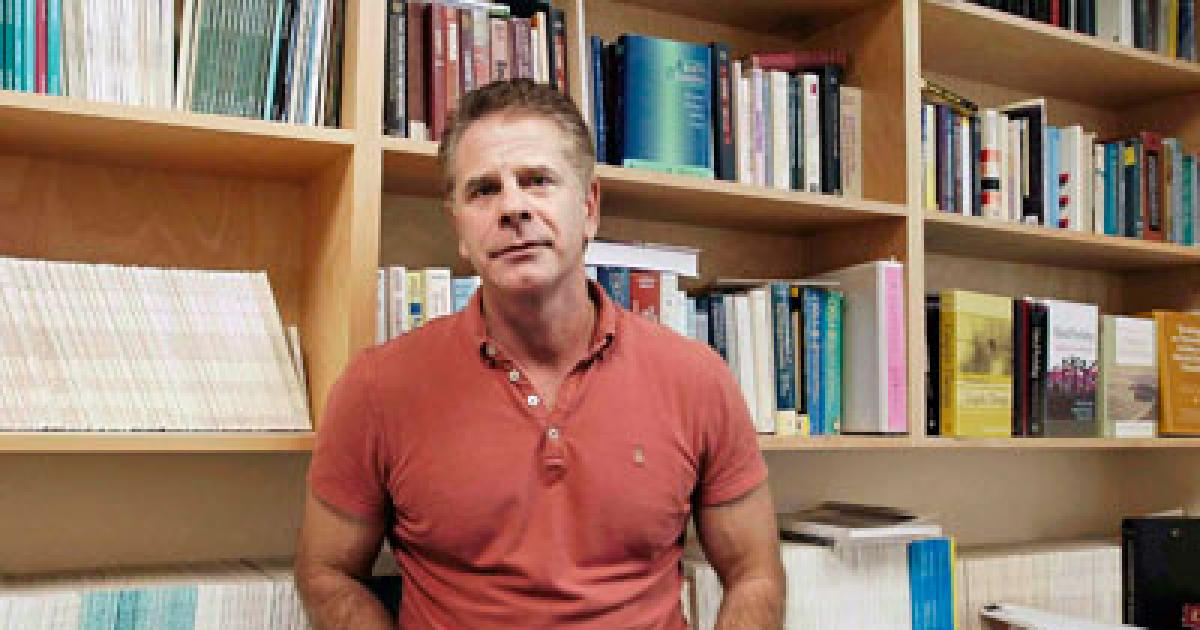 [Speaker Notes: Sitting with Telch]
London “laughed at what he called the tomfoolery of waiting for inspiration to come.  He doesn’t believe there is any such thing as inspiration.  It is plain work, and the only way to do it is to go ahead and do it.”
From the biography of Jack London
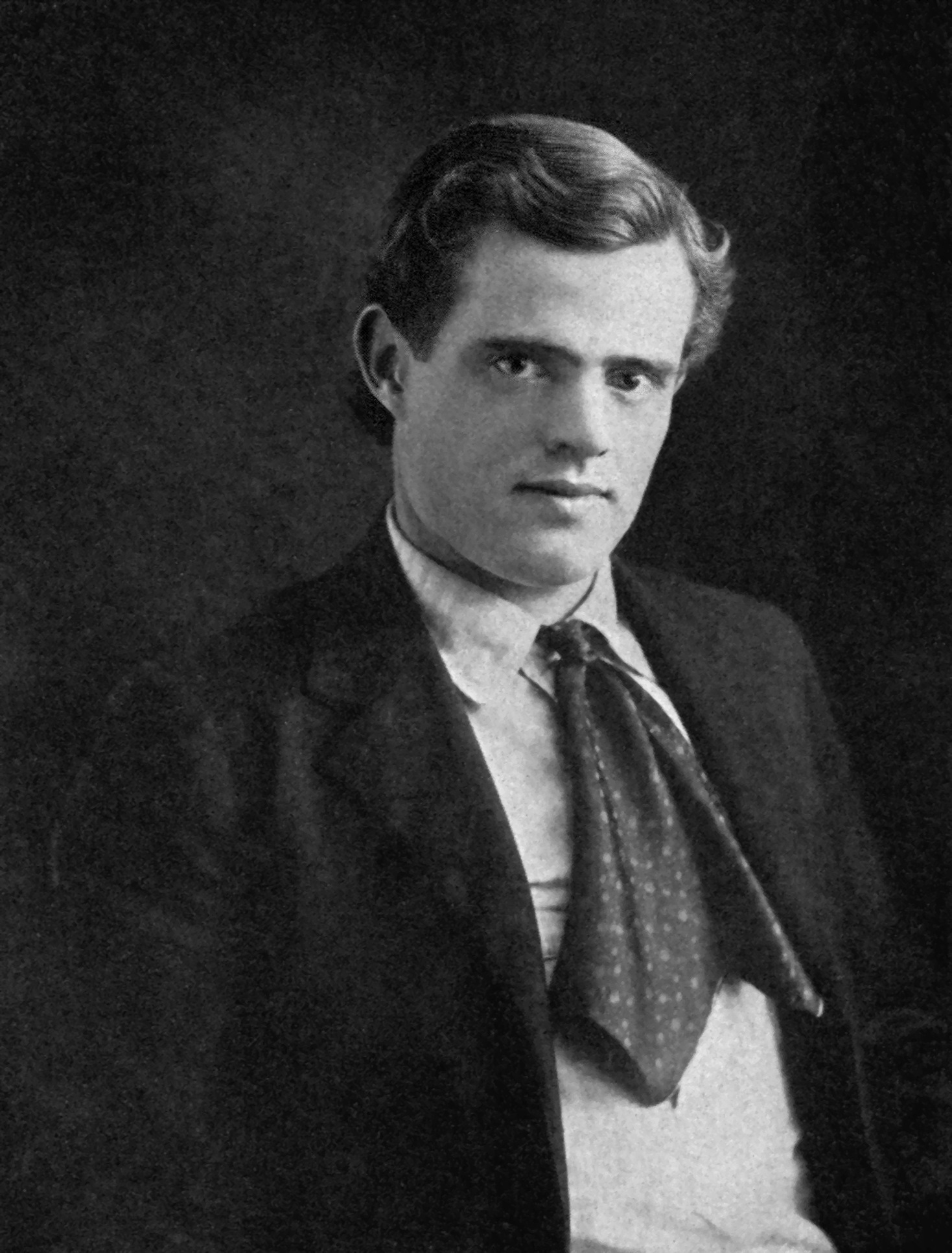 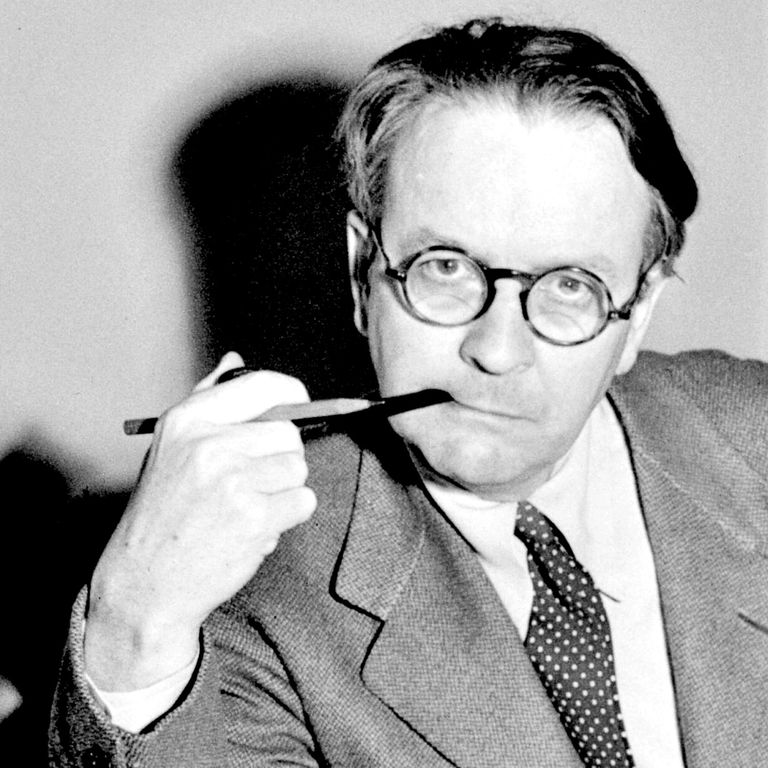 Raymond Chandler sat down at his desk daily and concentrated hard on the work and would do so even if he didn’t write anything.
Flannery O’Connor put in two hours per day at the typewriter, even after receiving the sacrament of the dying.
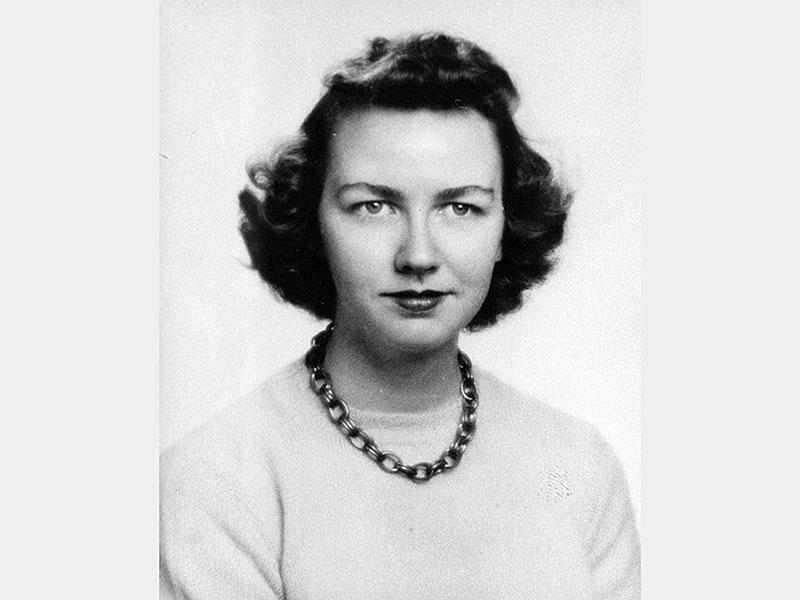 Getting 10,000 – you do the math
Write 1 hour a day
350 – 1 year
8750– 25 years!
Write 2 hours a day 
750 – 1 year
10000 – 13 years
Write 3 hours a day
1000 – 1 year
10,000 – 10 years
How do you get your 10,000?
Schedule in your writing (like you might a class)
Make it a top priority (or THE top priority)
Do it first thing every day (or whenever you are most productive)
Do it every day for at least 1 hour
Set a Daily, Weekly, Monthly Writing Goal
Daily Writing Goals
Make it an Achievable Goal
Make it Concrete 
15 mins per session 
200 words 
1 “really good” sentence 

Experiment with what works best for you
Hemingway from A Moveable Feast: ‘“Do not worry.  You have always written before and you will write now.  All you have to do is write one true sentence.’ So finally I would write one true sentence, and then go on from there.”
[Speaker Notes: For weekly or monthly – same idea]
Reward Yourself
“Pay yourself first” - prioritize daily writing, … just write, some will be pennies, some will be gold, you never know which is which beforehand though...” 
Walker Percy; poet laureate from Nebraska.
[Speaker Notes: Hopefully the writing will be rewarding

But think of other ways to reward yourself as well, writing is tough work and you don’t want it to be too punishing]
“Setting the Table”
“Sometimes I run fast when I feel like it, but if I increase the pace I shorten the amount of time I run, the point being to let the exhilaration I feel at the end of each run carry over to the next day.”  

Haruki Murakami from What I Talk About When I Talk About Running
“Setting the Table”
“….This is the same sort of tack I find necessary when writing a novel.  I stop every day right at the point where I feel I can write more.  Do that, and the next day’s work goes surprisingly smoothly.  I think Ernest Hemingway did something like that.”

Haruki Murakami from What I Talk About When I Talk About Running
Setting the Table
“I always worked until I had something done and I always stopped when I knew what was going to happen next.  That way I could be sure of going on the next day.”

Hemingway from A Moveable Feast
[Speaker Notes: end by setting yourself up for the next day.]
Priming the Pump
Mark Winegardner (fiction writer) reads 30-45 minutes before writing every day; “I need good sentences in my head before I start.”
Are you distractible?
Turn off e-mail, Facebook, put phone in another room, etc.
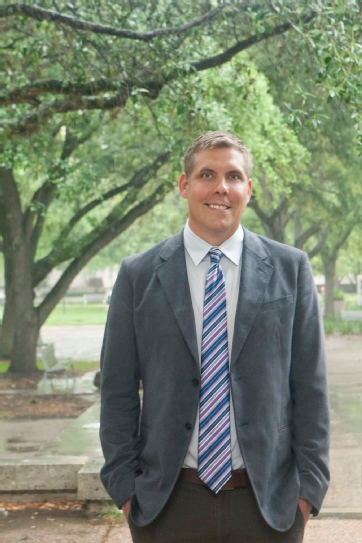 Are you distractible?
h = 77
[Speaker Notes: It can be overcome - Schedule in exercise breaks, figure out what works for you]
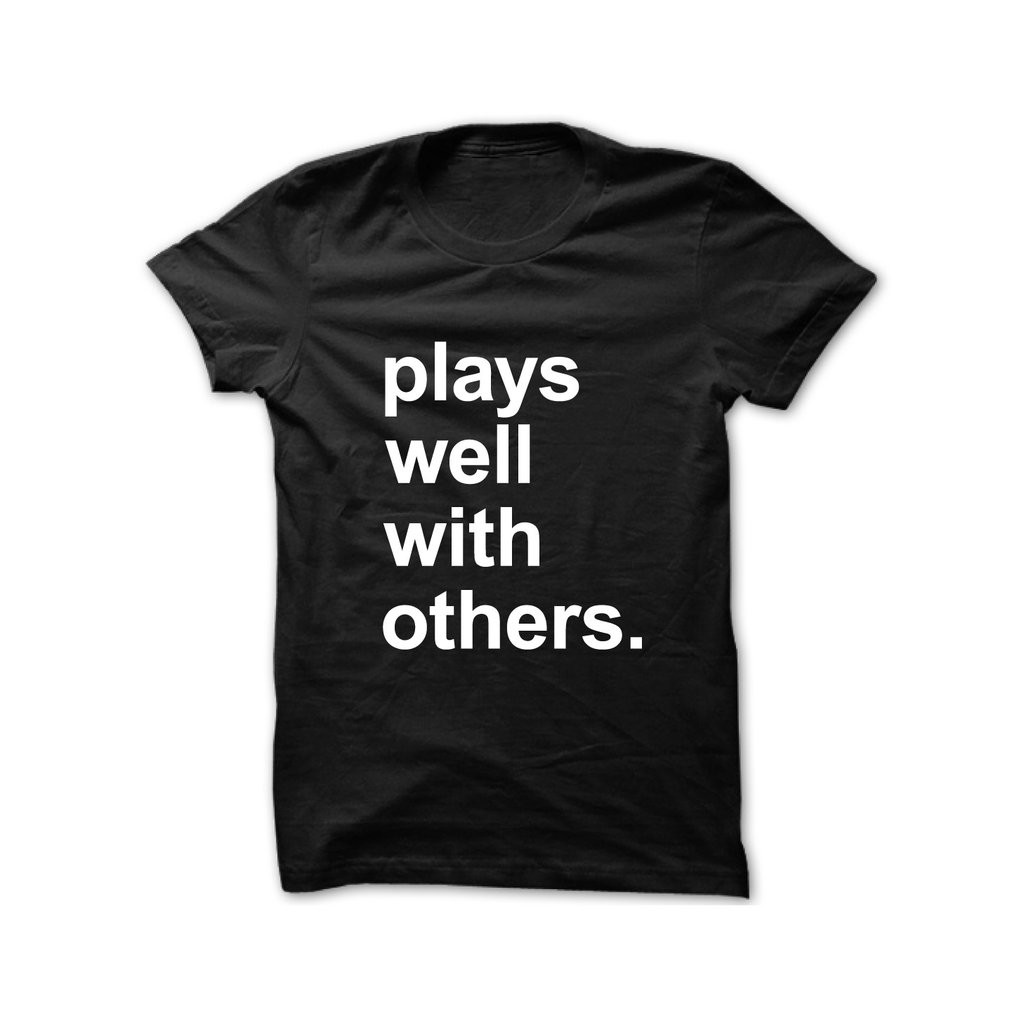 [Speaker Notes: Collaborate, the world is much smaller than you think,]
Academic/Research endeavors
In most fields, this is not a solo venture
Build and be part of a successful team
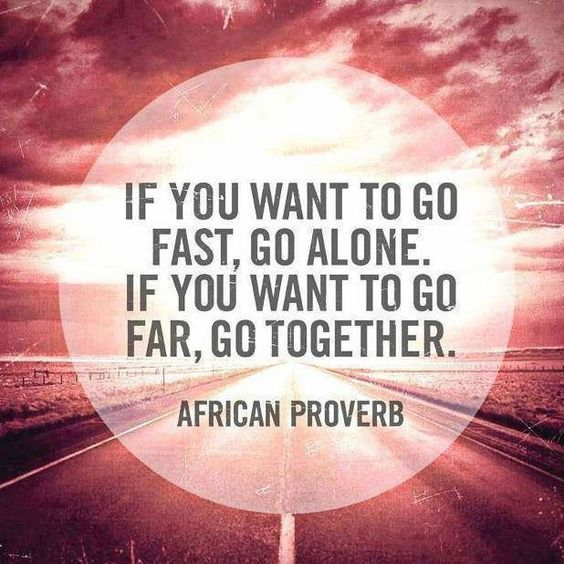 Collaborate
Stanley, I. H., sBoffa, J. W., Rogers, M. L., Hom, M. A., sAlbanese, B. J., Chu, C., sCapron, D. W., Schmidt, N. B., & Joiner, T. E. (In press). Anxiety sensitivity and suicidal ideation/risk: A meta-analysis. Journal of Consulting and Clinical Psychology.

Garey, L., Peraza, N., Smit, T., Mayorga, N. A., Neighbors, C., sRaines, A. M., Schmidt, N. B., & Zvolensky, M. J. (In press). Sex differences in smoking constructs and abstinence: The explanatory role of smoking outcome expectancies. Psychology of Addictive Behaviors.
2 sides to playing well with others
Collaborate
Seek out collaborations – don’t be shy
“Test out” collaborators
Foster ones that make sense, drop others
Remember it’s a Small World
How to be a good Collaborator
Timely Response (same day, better within the hour for email)

Add “value” to the collaboration

Go with the flow
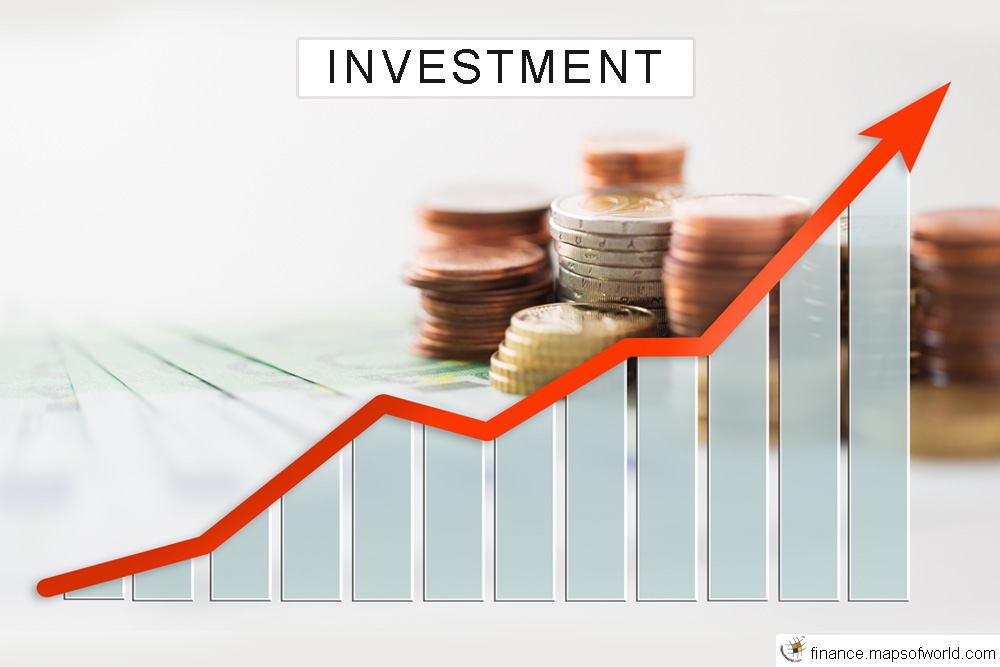 Choose Areas/Topics with a High “Return on Investment”
[Speaker Notes: In my field – NIH “dictates” what is important]
What’s a high return on investment idea?
Probably not a replication
Probably not an Interaction (think about main effects)
Probably not something that tries to clarify a messy field
Probably not something involving a highly specialized area/subgroup

What’s left over?

Something innovative, moves the field ahead, addresses a notable gap
In our field – review papers (theoretical and metaanalysis, measure development papers)
What’s a high return on investment idea?
Balance what interests you with what “The Field” (e.g., NIMH) thinks is Important

Forest not trees

Balance Risk/Innovation with Safe Bets
How to obtain these ideas?
Read (familiarize yourself with work in the field)
Talk to people (bounce ideas off folks you respect)
Attend conferences

Can you Engineer this? Grad student X, send me a new idea every week
Inspiration is…
mostly blood, sweat, and tears.  But also can come from anywhere.  Faulkner’s The Sound and the Fury came from a single visual image.
General Inspiration
What you read and hear matters.
Read two books at a time, one not in your area (if you’re not connecting to a book though, discard, there are millions more).
Attend talks/colloquia all the time, across the campus: a) new ideas; b) time for reflection; c) new friends
Methods of Inspiration
Exercise – Haruki Murakami
Travel – James Salter
Read something you hate – Richard Silken
Take Notes about your Childhood – Tobias Wolff

Find what works for you!
How does Personality fit into all of this?
Play up your Strengths and Analyze Personal Limitations (and try to Fix)

Have confidence in your work

Be willing to compete for your work (people will be critical of your ideas, particularly if they are iconoclastic)
Personality Factors
“Big 5” OCEAN
Openness to Experience
Conscientiousness
Extraversion
Agreeableness
Neuroticism
Productive Personality
OCEAN
Openness to Experience HIGHish
Conscientiousness HIGHish
Extraversion HIGHish
Agreeableness HIGHish
Neuroticism LOWish
Productive Personality
If you don’t have this personality profile, engineer it
“Assume a virtue if you have it not, for use can almost change the stamp of nature.”  Shakespeare
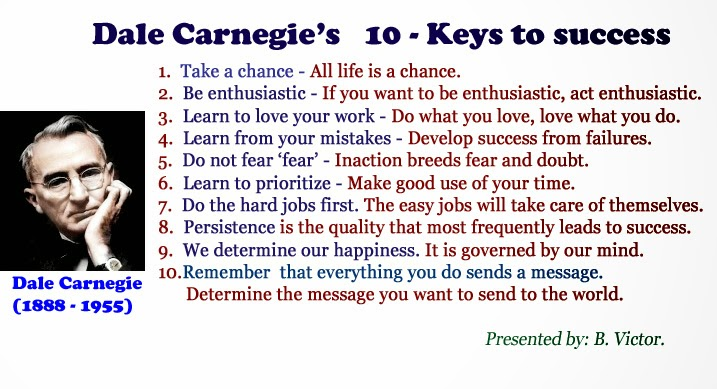 Openness to Experience (and Conscientiousness)
“See that your pores are open… and keep a notebook.  Travel with it, sleep with it.  Slap into it every stray thought that flutters up into your brain. Cheap paper is less perishable than gray matter and pencil marking endures longer than memory.”
Jack London
Openness to Experience
Be open to Feedback as well!
[Speaker Notes: Not going to improve without it]
Conscientiousness
While working as a sailor on a merchant ship sailing across the Pacific, London “woke up , took his (8-hr) shift at the wheel, ate, and then shut himself in his room for two hours and wrote.”
From the biography of Jack London
Extraversion (Healthy Narcissism)
“I have no unfinished stories.  Invariably I complete every one I start.   If it’s good, I sign it and send it out.  If it’s not good, I sign it and send it out.”
Jack London
Agreeableness
People in your field are…

People. 

Colleagues, collaborators, editors, reviewers.
[Speaker Notes: Being a good collaborator – getting along with others, will pay big dividends]
Neuroticism (Evaluation Fears/Rejection)
You will never complete a perfect study
You will never write a perfect paper
Accept the fact that your papers/grants will be rejected
Do not fear rejection too greatly, accept this as part of your life as a writer/scholar 
Allow your fears to motivate you, but not dominate you
Your work will be rejected
Over and over again
And some more
Granting agencies and top tier journals reject over 90% of submissions
You will be in good company
In 1797, a clergyman wrote to a publisher, offering a  novel for publication by a first-time author. Without a word of encouragement, the publisher declined the book, manuscript unseen, by return of post. Unfortunately for the publisher, the clergyman was George Austen, soliciting publication on his daughter Jane's behalf, and the novel in question was an early version of Pride and Prejudice. It would be another fourteen years before Jane Austen saw her first novel in print.
Neuroticism: On Being Rejected
T.S. Eliot, acting not as author but as editor, rejected a book from his publishing house in 1944, saying that it was “generally not convincing.”
That book was….

Orwell’s Animal Farm.
Neuroticism: On Being Rejected
F. Scott Fitzgerald’s last royalty check before his death was for sales of forty copies of his books, seven of The Great Gatsby.  Royalty check was for $13.
 Since his death, The Great Gatsby has sold well over 10 million copies.
On being Rejected/Peer Review
Will often consist of three or four people (hopefully in your field)
They are not paid for this service to the journal 
Reviewing your paper is one of their lowest priorities
Peer reviewers have their own biases and assumptions
Peer reviewers can often be mistaken, overlooking critical elements in your paper or grant
Peer reviewers may be uninformed, with little or no knowledge of your area

However, sometimes peer review will strengthen your paper
On Being Rejected
If you are rejected, assume the reviewers are idiots

Or at least assume you and your collaborators are as reasonable/smart as the reviewers

Keep sending it in; you are the expert on your work (you spent 100+ hours on it, reviewers spent 1-2, maybe); take the big points, fix them, and send it back in (in 24 hours).
On being rejected – publication strategy
Start at a top tier journal – ask for guidance from senior people about whether it has a shot
Try to submit once or twice a year in the top journal in your field
Think about the types of papers these journals publish/keep this in mind
If rejected, go to the next best option (Impact Factor)
Rinse and repeat
On Being Rejected: Editors and Reviewers
Really no need to worry about carry-over effects of one rejection on future prospects.

If rejected, you can appeal to Editor
Why doesn’t everyone succeed then?
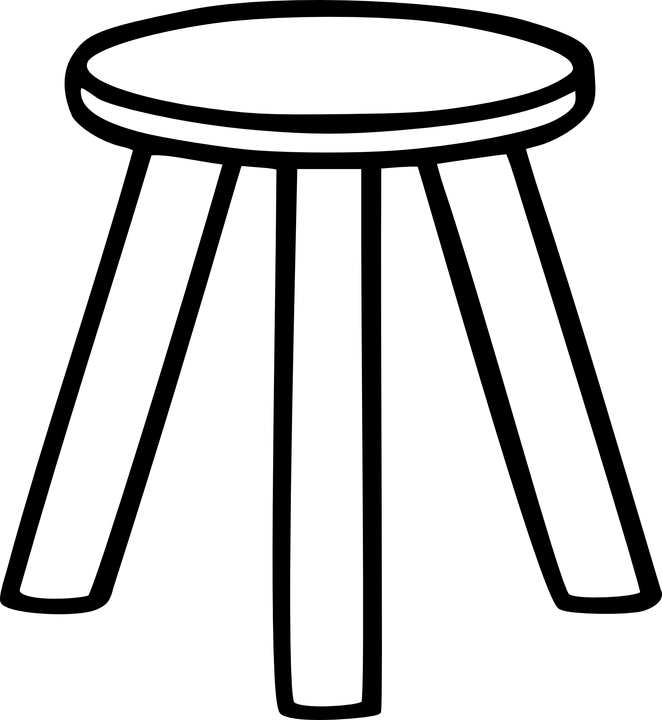 Everything we just talked about


	3 legged stool
[Speaker Notes: Difficult balancing act - you need to have multiple elements]
Other Considerations
Efficiency

Productive Social Comparison

Burn out
Efficiency
Stop “multitasking”!
Data: It doesn’t work
Concentrate your efforts
Focus on 1 or 2 papers
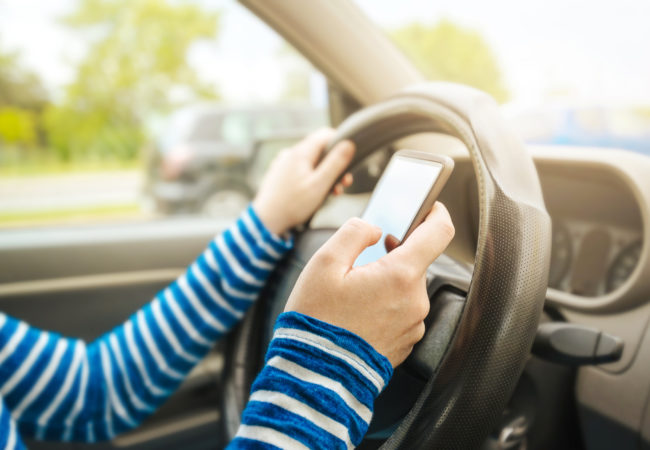 Productive Social Comparison
Social Comparison Theory
Our worth is based on how we stack up
Compare yourself to Peers, leaders in the Field
But do so productively – to inspire, not demoralize
Tricky to Balance
Conferences can be Overwhelming – too much good stuff
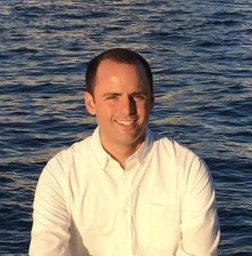 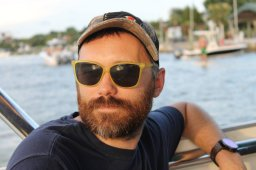 Pubs = 100
Pubs = 72
H = 18
H = 14
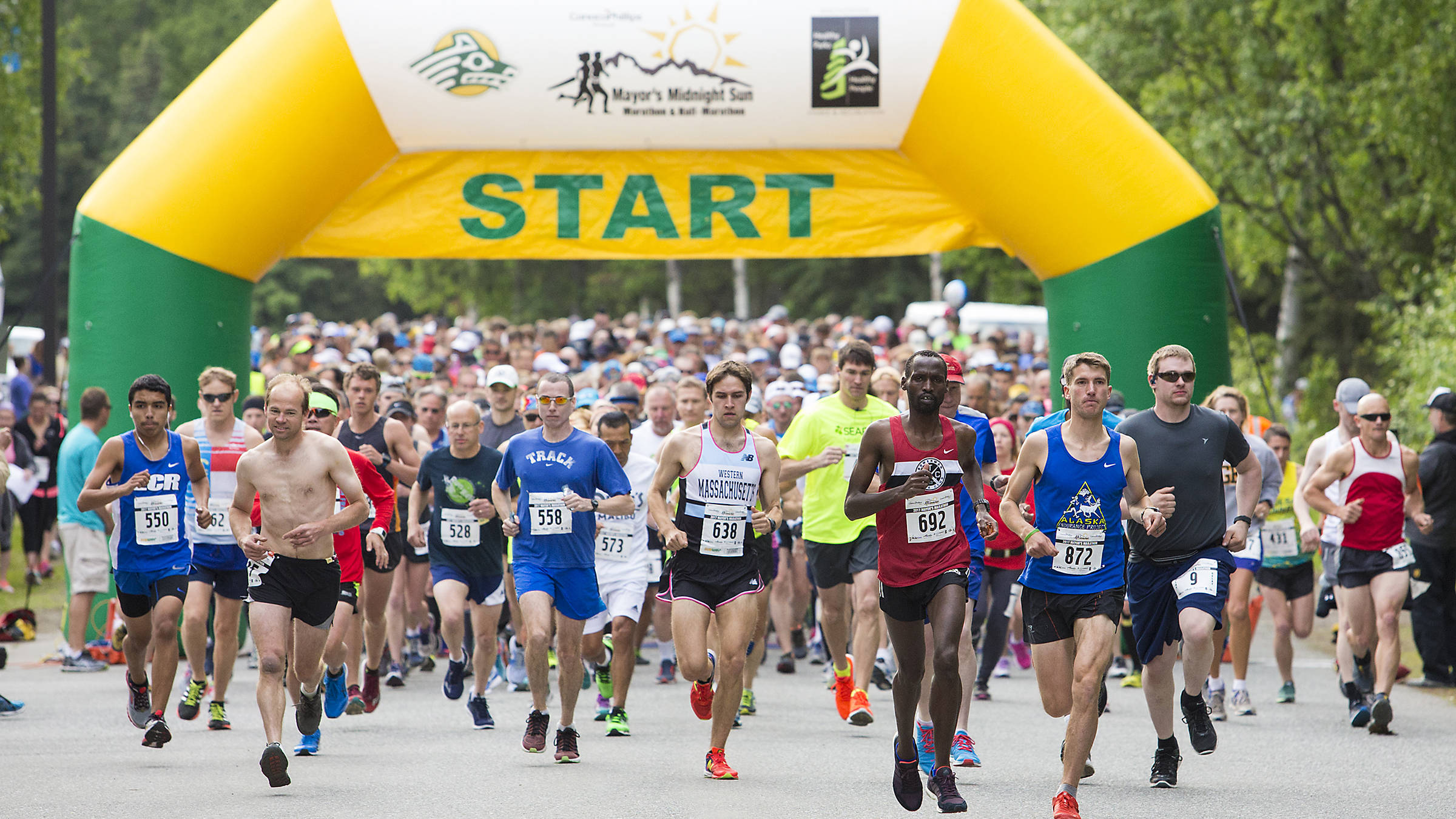 Marathon Mindset
[Speaker Notes: Marathon Mindset – side note]
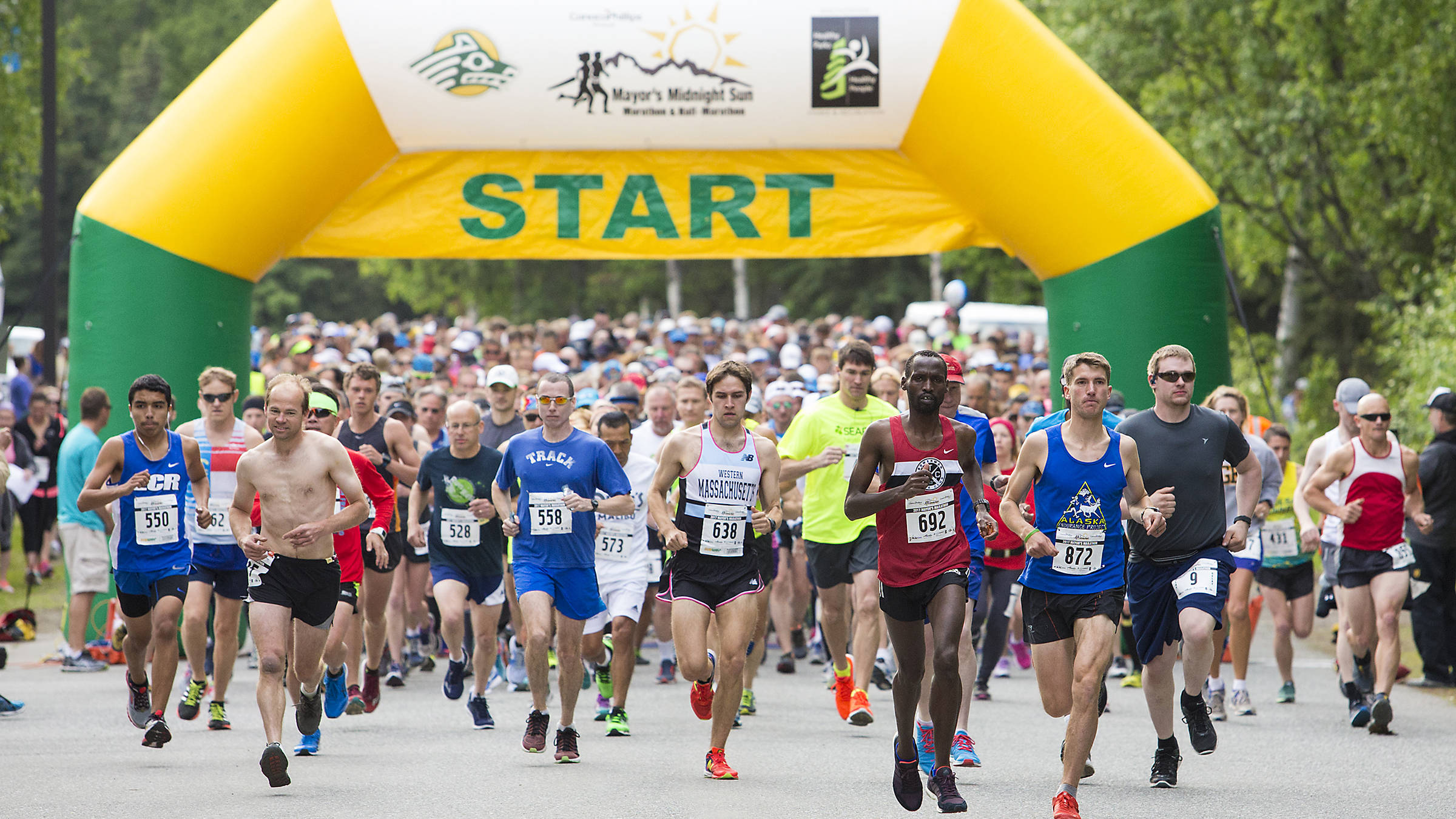 Burnout: Most of the Important Stuff will not be a Sprint
Expertise, Career, Contributions
Easy to get caught up in Minutiae
“Take a step back” at Regular Intervals (beginning and sometimes end of each semester)
Biosketch
Biosketch
C.	Contributions to ScienceI have approximately 500 peer-reviewed publications, book chapters and books. A partial listing of these can be found at NCBI My Bibliography: http://www.ncbi.nlm.nih.gov/sites/myncbi/1fOTbbMoffEA-/bibliography/47681135/public/?sort=date&direction=ascending

1. Establishing Anxiety Sensitivity as a Causal Risk factor for Psychopathology. I am probably most well known for are a series of papers based on several major prospective studies establishing Anxiety Sensitivity (AS) as a causal risk factor for panic (e.g., Lerew, Schmidt & Jackson, 1999; Schmidt, 1999; Schmidt & Lerew, 1998; Schmidt, Lerew & Jackson, 1997, 1999; Schmidt, Zvolensky & Maner, 2006). These were the first large-scale (ns = 1,401, 1,296 & 404), longitudinal studies of AS - trait that reflects individual differences in sensitivity to stress and anxiety symptoms. These studies were the first to provide convincing evidence that elevated AS is a risk factor for the later occurrence of panic attacks, for the later occurrence of multiple panic attacks, as well as for the later development of worry about panic attacks, functional impairment related to panic attacks and anxiety disorder diagnoses. These studies are important as they both enhance our theoretical understanding of the etiology of anxiety psychopathology and provide an empirical foundation for identifying individuals at high risk for developing panic so that we can begin to design and implement preventative interventions. Notably, AS is now indicated as a risk factor for panic in the DSM-5 as well as being represented in the RDoC matrix.
[Speaker Notes: What are my contributions to science?]
Writing Grants
Different type of writing, requires slightly different skill set
Be redundant, highlight main points
Developing material for a grant can help you with papers
Summary
Work hard at writing

Try to be a nice person

Pursue ideas that fill important gaps, push the field forward

Have thick enough skin to accept feedback, get rejected, and get in (or back in) the game
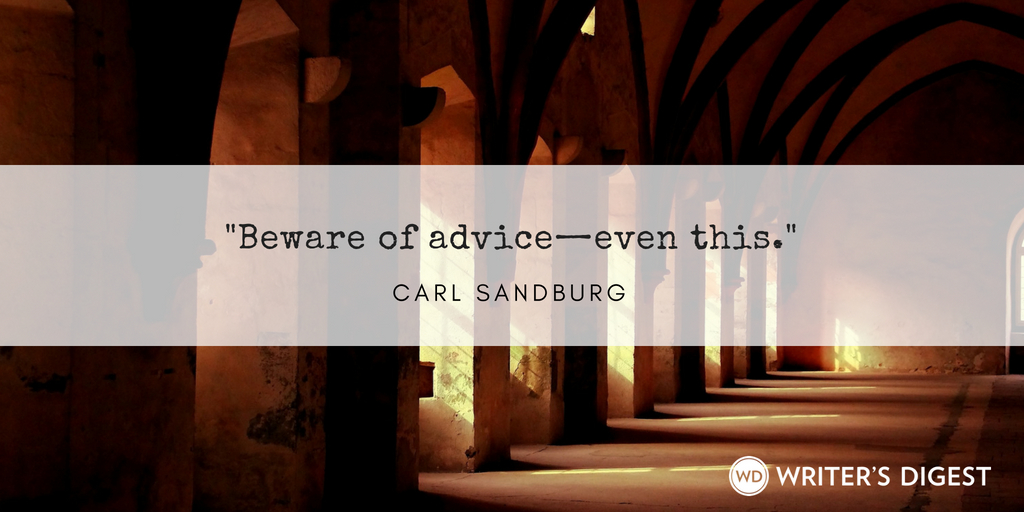